Supervising a Remote Workforce
APS Supervisor Training
Your Next Vacation
Using Zoom
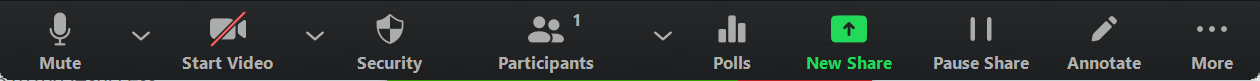 Course Goal and Objectives
The goal of this training is to better equip supervisors to manage staff in a remote work environment.  

Regarding a remote workforce, Participants will:
Participant Guide Page 1
Let’s Take a Poll…
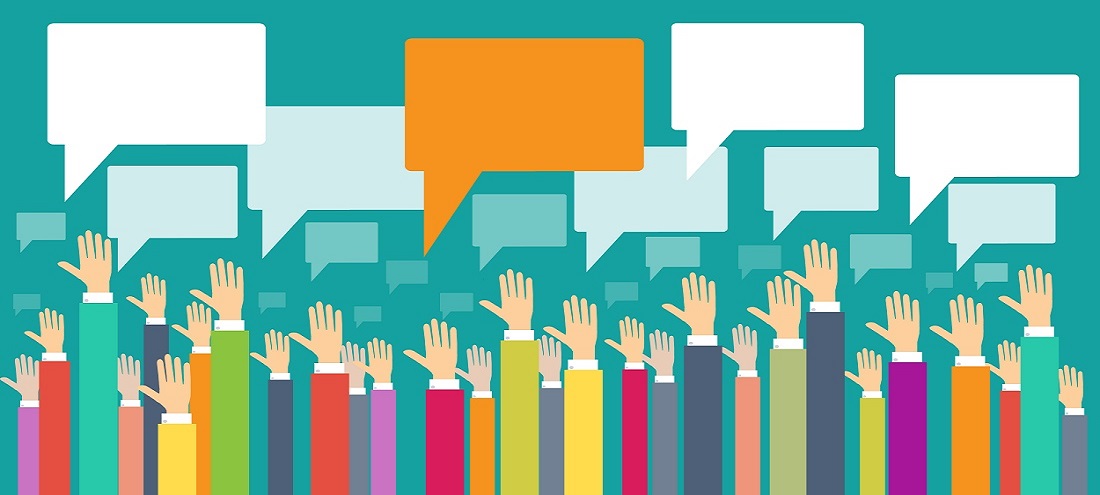 How long have you supervised a remote workforce?
Over 10 Years
2-4 Years
5-10 Years
Less Than 2 Years
It feels like forever.
Participant Guide Page 1
Remote Workers
Key Concept



APS Workers have always worked away from the office.
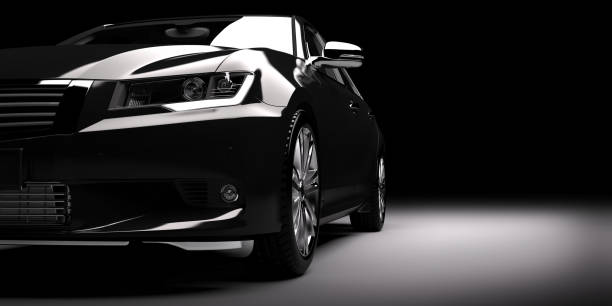 Participant Guide Page 1
Benefits                                    Challenges
Participant Guide Page 2
Keys to Effectively Supervising a Remote Workforce
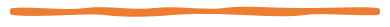 Defining Clear Goals
Aligning Resources and Strengths
Establishing Trust
Monitoring and Feedback
Celebrating Accomplishments
Developing Staff
Participant Guide Page 2
[Speaker Notes: Break – 5 Minutes]
Let’s Take a Poll…
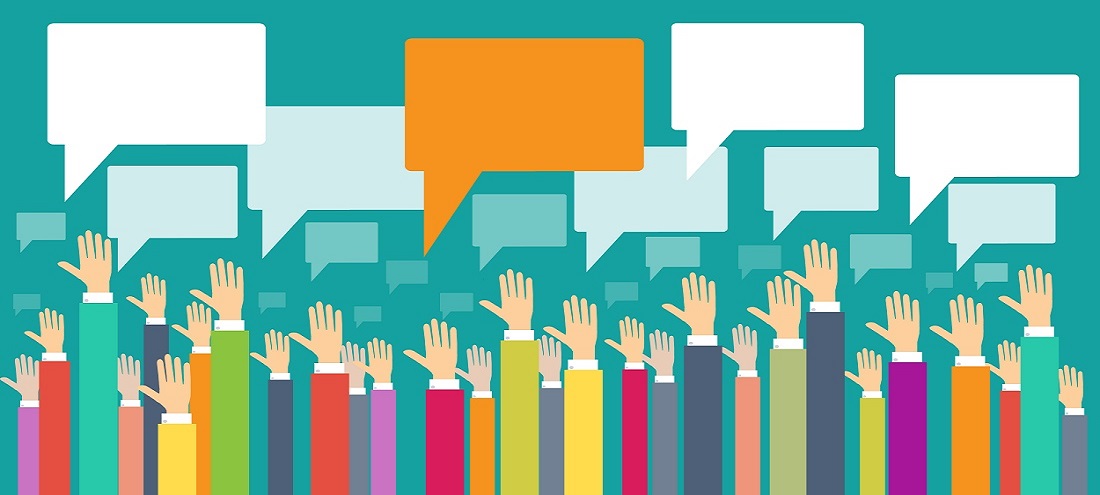 Equipment Issues
Relationships
What is the biggest challenge you face onboarding staff?
Training
Team Integration
Other
Participant Guide Page 3
Best Practices in Onboarding Staff
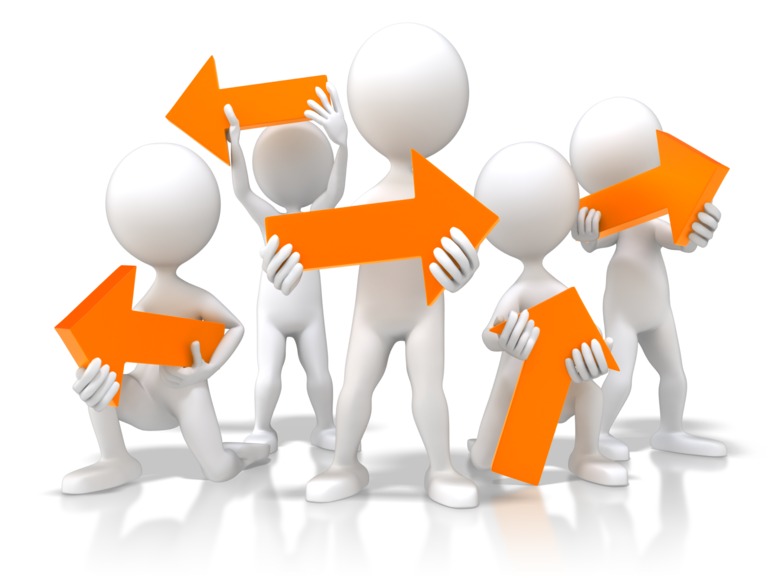 Break into groups.
15 minutes to Compile your Presentation.
You may choose to use PowerPoint or Word.
Google is Your Friend.
Person with the Most Pets Reports for the Group.
Participant Guide Page 3
Onboarding Best Practices
Hold a Virtual Meet and Greet.
Develop an Onboarding Plan with Clear Milestones.
Assign a Mentor.
Create a Welcome Pack.
Participant Guide Page 3
Onboarding Best Practices (Cont.)
Check in Regularly.
Share the Training Workload.
Assign “Aged” Cases First.
Participant Guide Page 3
[Speaker Notes: Break – 5 Minutes]
Communication is the Key
Make Every Communication Count.

Choose Your Method of Communication Wisely.
Participant Guide Page 4
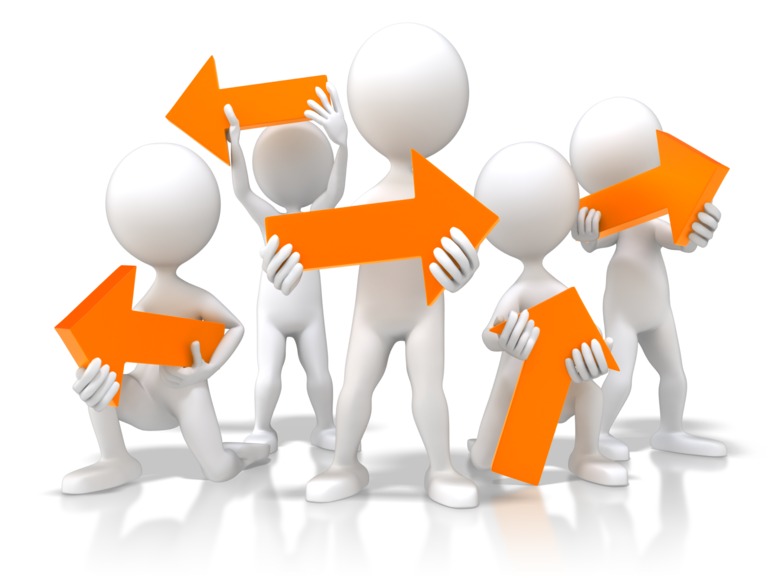 Methods of Communication
Break into groups.
You will be Assigned a Communication Method.
7 Minutes to Identify Pros and Cons
Google is Your Friend.
Person with the Newest Car Reports for the Group.
Participant Guide Page 5
Communication is the Key
Make Every Communication Count.

Choose Your Method of Communication Wisely.

Create a Communication Plan.
Participant Guide Page 8
Let’s Chat…
I am going to read some questions.
Place your answers in the chat box.
Do Not hit the return/send button until instructed to do so.
Participant Guide Page 8
Let’s Chat…
How often should a worker check email throughout the day?
How long should e-mails be saved?  Requirements?
Participant Guide Page 8
Let’s Chat…
How often should voicemail be checked throughout the day?

What is appropriate for text messages?
How would you like to be notified of sick days?
Participant Guide Page 9
Let’s Chat…
How often can your staff expect to see you face-to-face?
Best time to reach you by phone?
When do you pick up the phone?
Participant Guide Page 10-11
[Speaker Notes: Break – 5 Minutes]
Let’s Take a Poll…
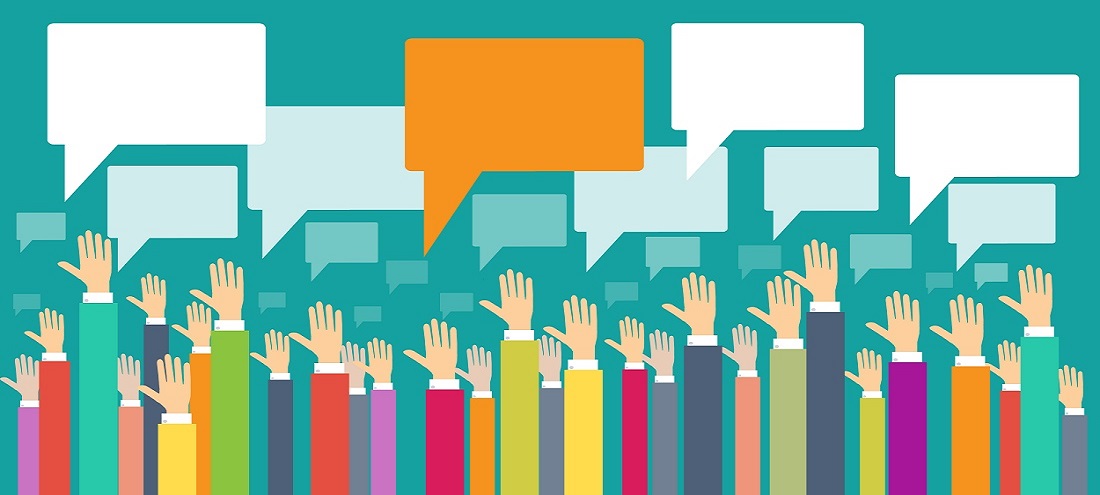 How often do you currently meet with your team as a group, virtually or in-person?
Every Other Week
Daily
Weekly
Monthly
On Christmas
Participant Guide Page 12
Team Meeting/Huddle
Participant Guide Page 12
Team Huddle Agenda
General Communication
Assignments
Training
Participant Guide Page 12
Team Huddle Agenda
General Communication
Mixer
New Staff
Open Sharing
Participant Guide Page 12
Team Huddle Agenda
Assignments
Caseload
Special Assignments
Participant Guide Page 12
Team Huddle Agenda
Training
Policy
Best Practice
Case Reviews
Participant Guide Page 12
Team Huddle Agenda – You Practice
Participant Guide Page 12
One-on-Ones
Participant Guide Page 13
Let’s Chat…
Place your answer to the following question in the chat box.

Why is it important to spend one-on-one time with your staff outside of the team meetings?
Participant Guide Page 13
One-on-Ones
Regularly Scheduled

Team Member Focused 

Agenda, Be Prepared
Participant Guide Page 13
One-on-Ones
Possible Agenda

What’s Going on With Them?

What’s Going on With the Agency?

Staff Development - Performance
Participant Guide Page 13
[Speaker Notes: Break – 5 Minutes]
Performance Issues
Let’s Review – Keys to Effective Supervision
Clearly Defined Goals
Aligning Resources and Strengths
Establishing Trust
Monitoring and Feedback
Celebrating Accomplishments
Developing Staff
Participant Guide Page 14
What’s the Problem?
Participant Guide Page 14
Lack of Knowledge
Clear Expectations?
Knowledge of Measurement
Feedback Provided
Feedback Understandable
Participant Guide Page14
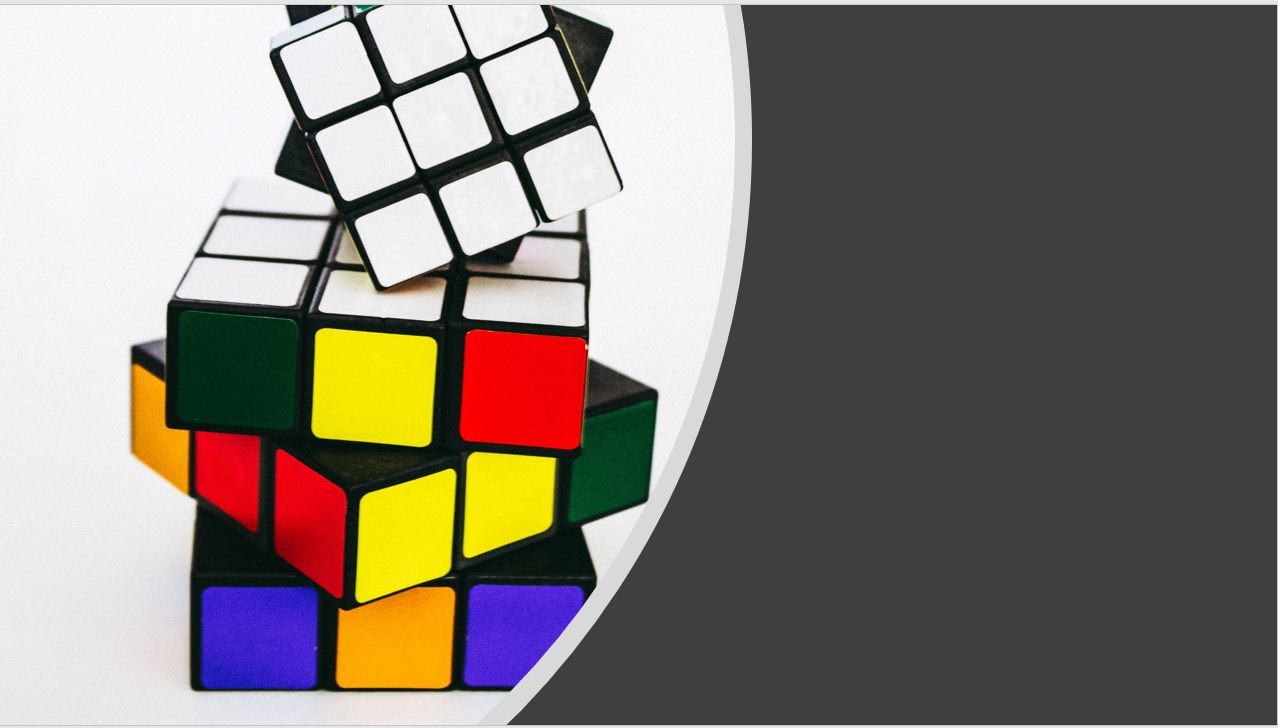 Lack of Skill
Do They Understand the Importance of Performance?
Did They Ever Have the Skill?
Would a Job Aid Help?
Participant Guide Page 14
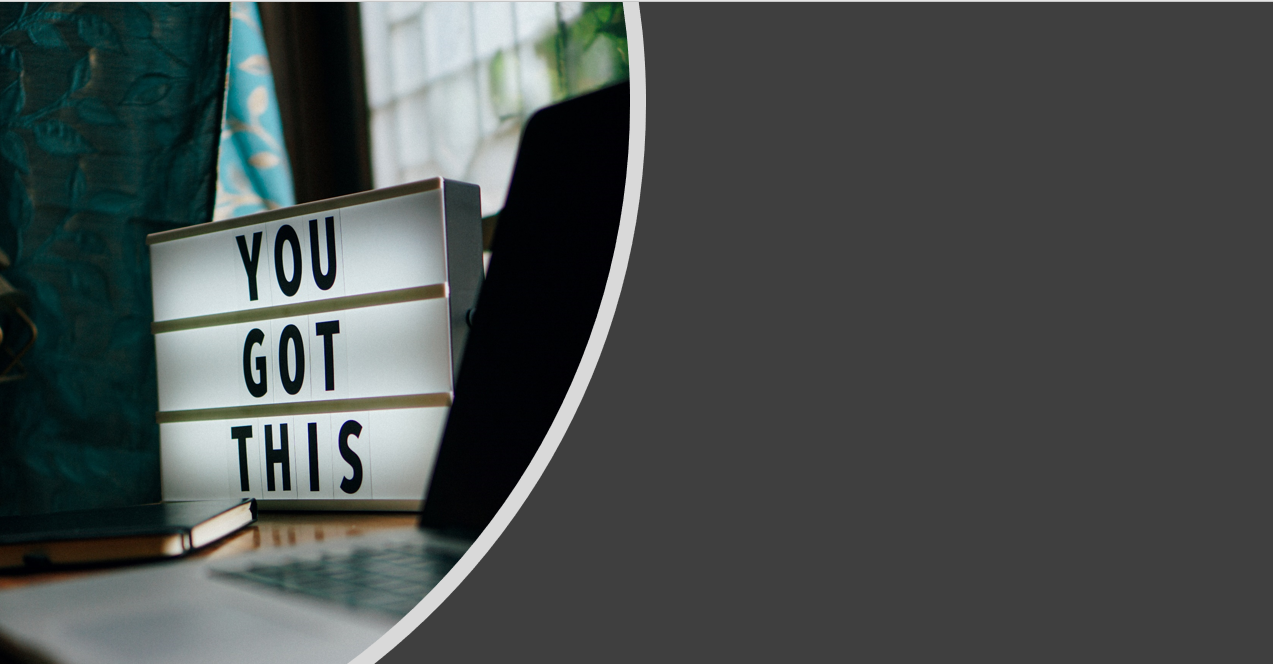 Lack of Motivation
Rewards and Consequences
Confidence of the Worker
Does the Worker Feel Valued
Participant Guide Page 14
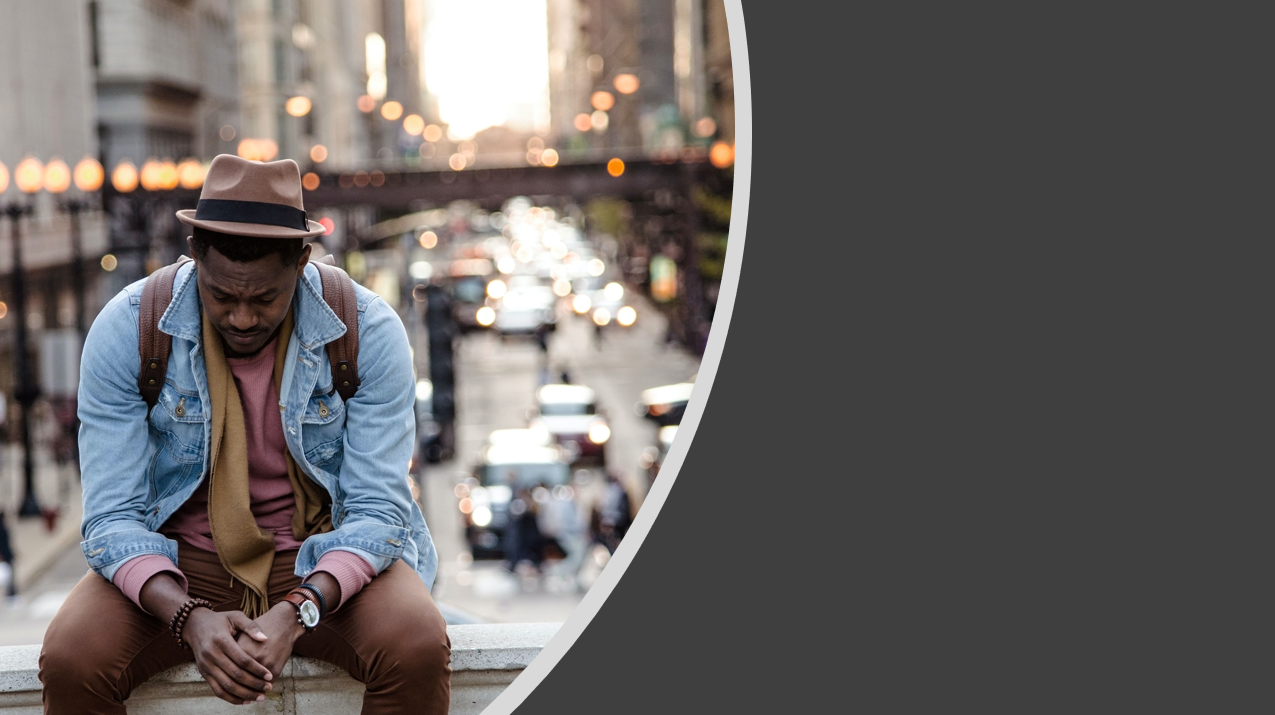 Personal Issues
Handled  by the Worker
Employee Assistance
Be Aware of Your Role
Make a Referral
Participant Guide Page 14
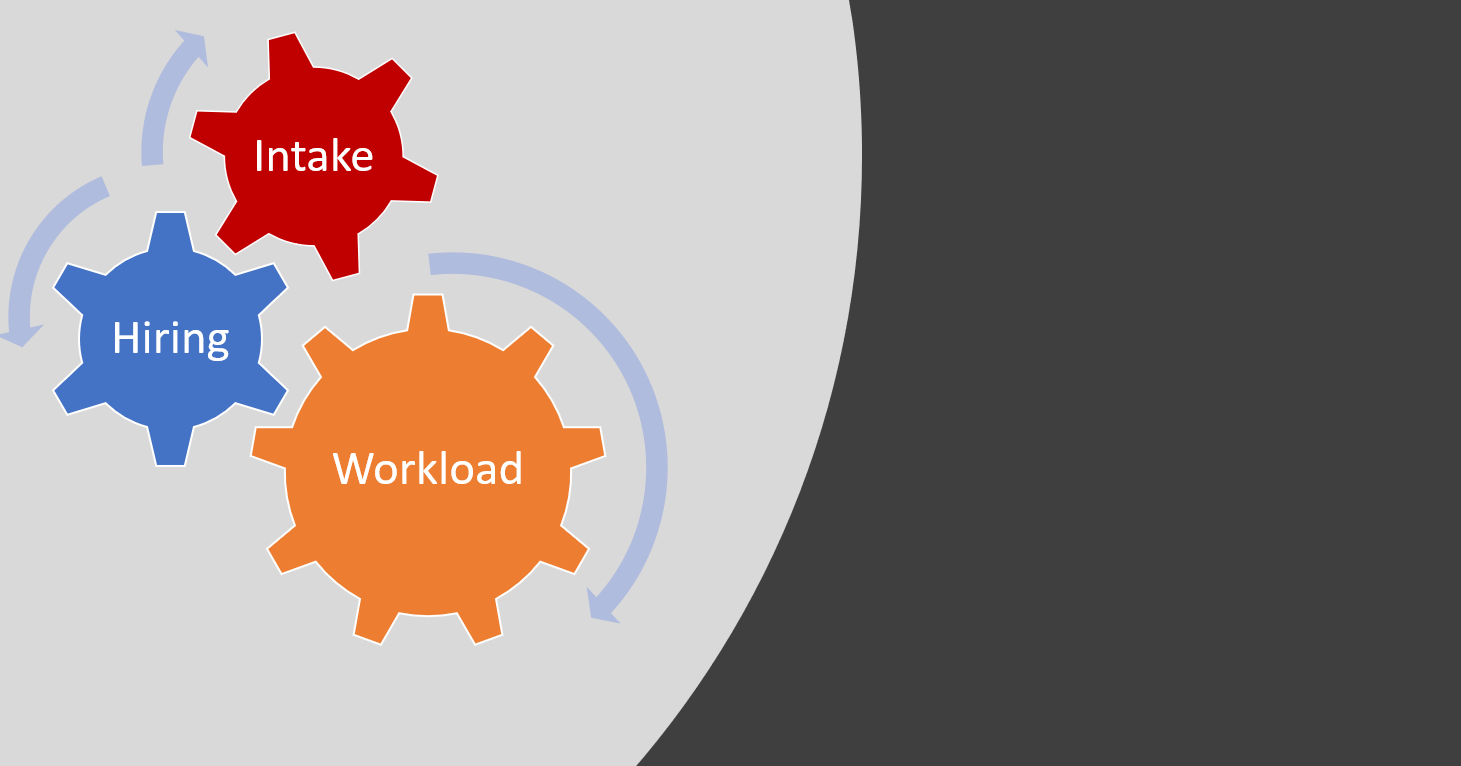 Environmental Issues
Other Tasks
Procedures and Policies
Enough Staff
Interruptions
Time and Resources
Systemic Issues
Participant Guide Page 15
What’s the Problem?
Participant Guide Page 15
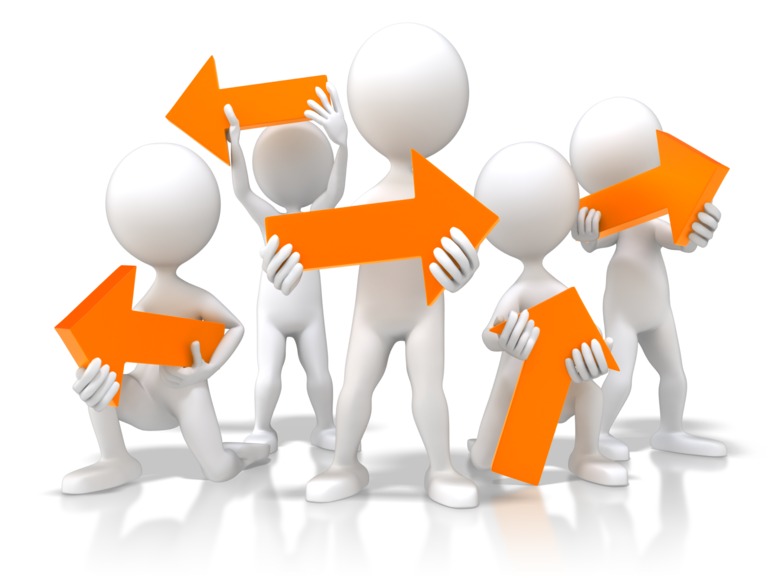 Create a Case Study
Breakout into Groups.
Someone Share a Performance Issue.
Determine Factor(s) that Effected Performance.
Brainstorm Solutions
15 Minutes to Discuss
1-2 Groups will Share Upon Return
Participant Guide Page 15
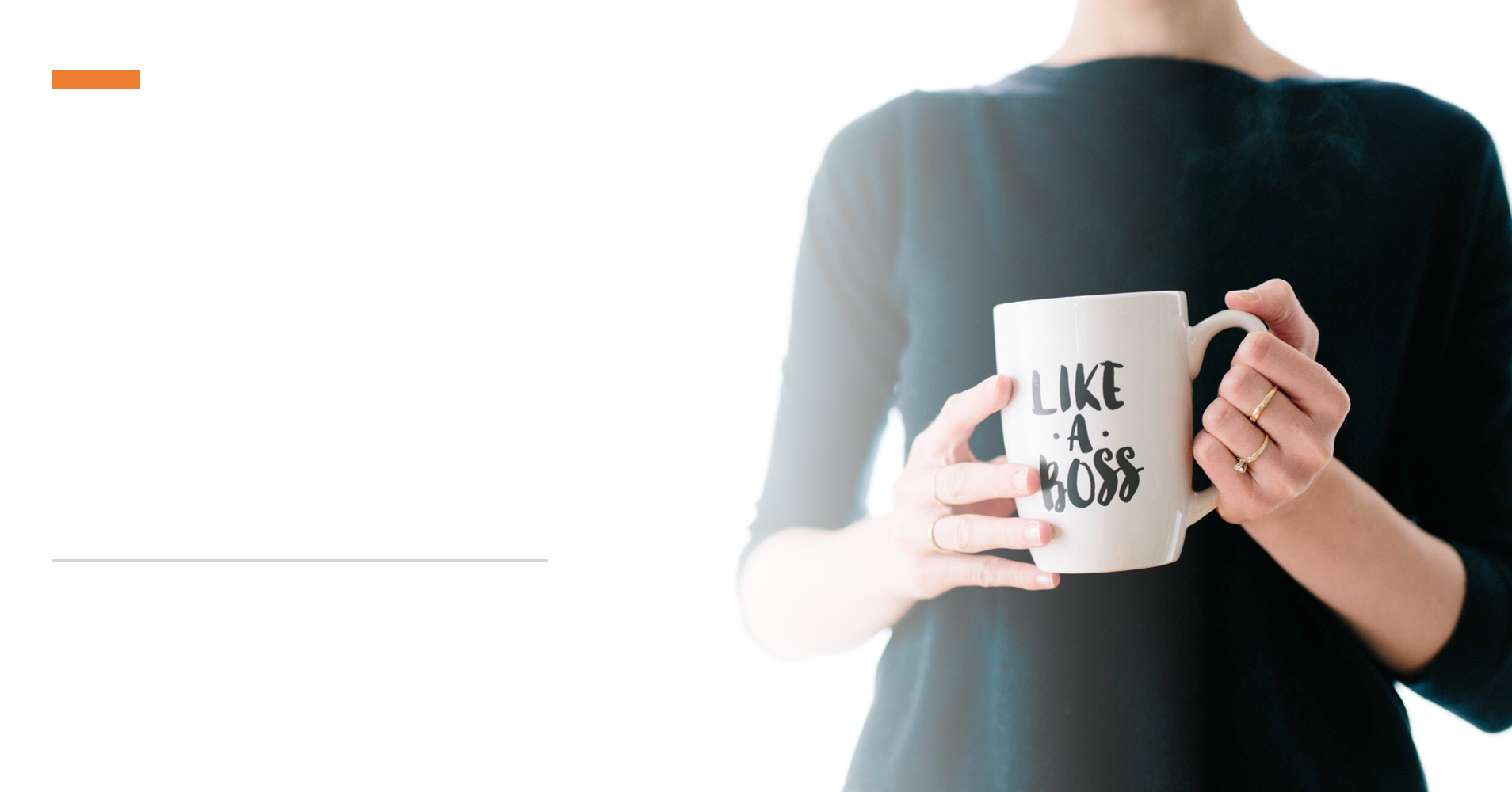 Coaching and Correcting
Participant Guide Page 16
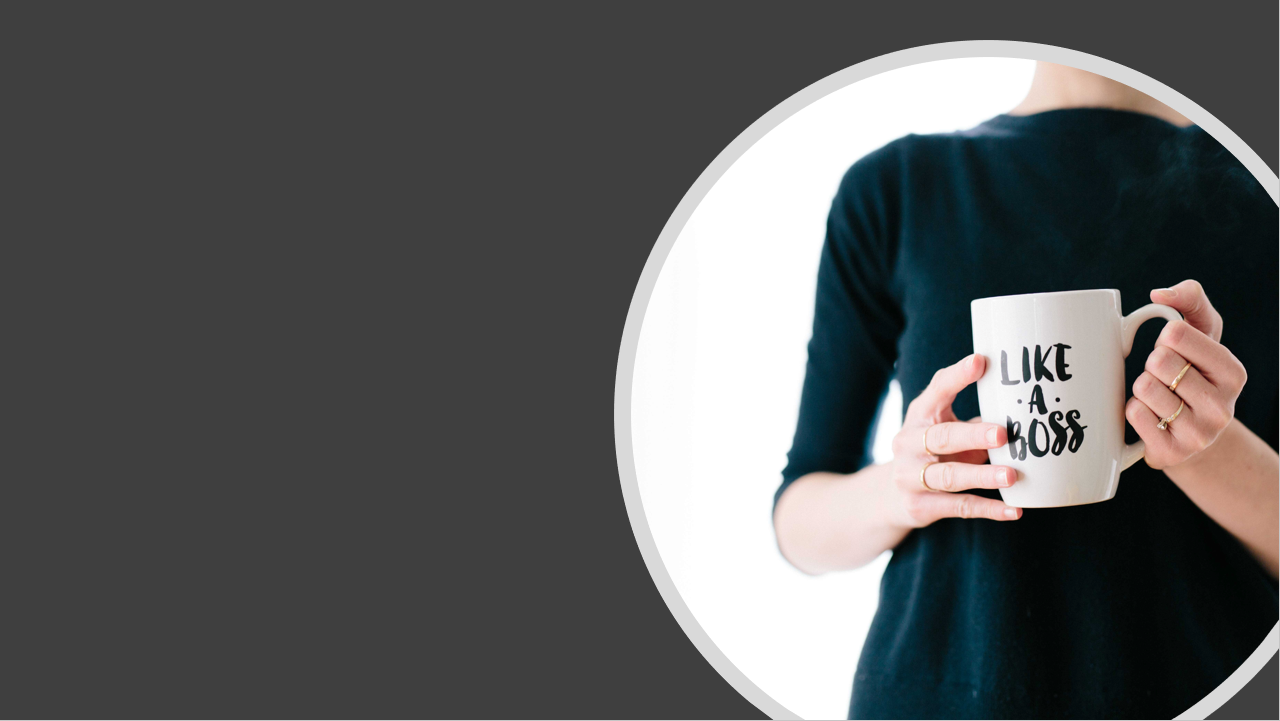 Coaching/Correction
Coach Early and Often.
Provide Feedback Early.
Reassess.
Reach Out to DAAS HR.
Participant Guide Page 16
Let’s Chat…
In the next 30 days,
What commitment you will make to implement?
What will you do to improve onboarding, communication, and/or performance management?
Participant Guide Page 17
What’s Next?
Participant Guide Page 17
Questions
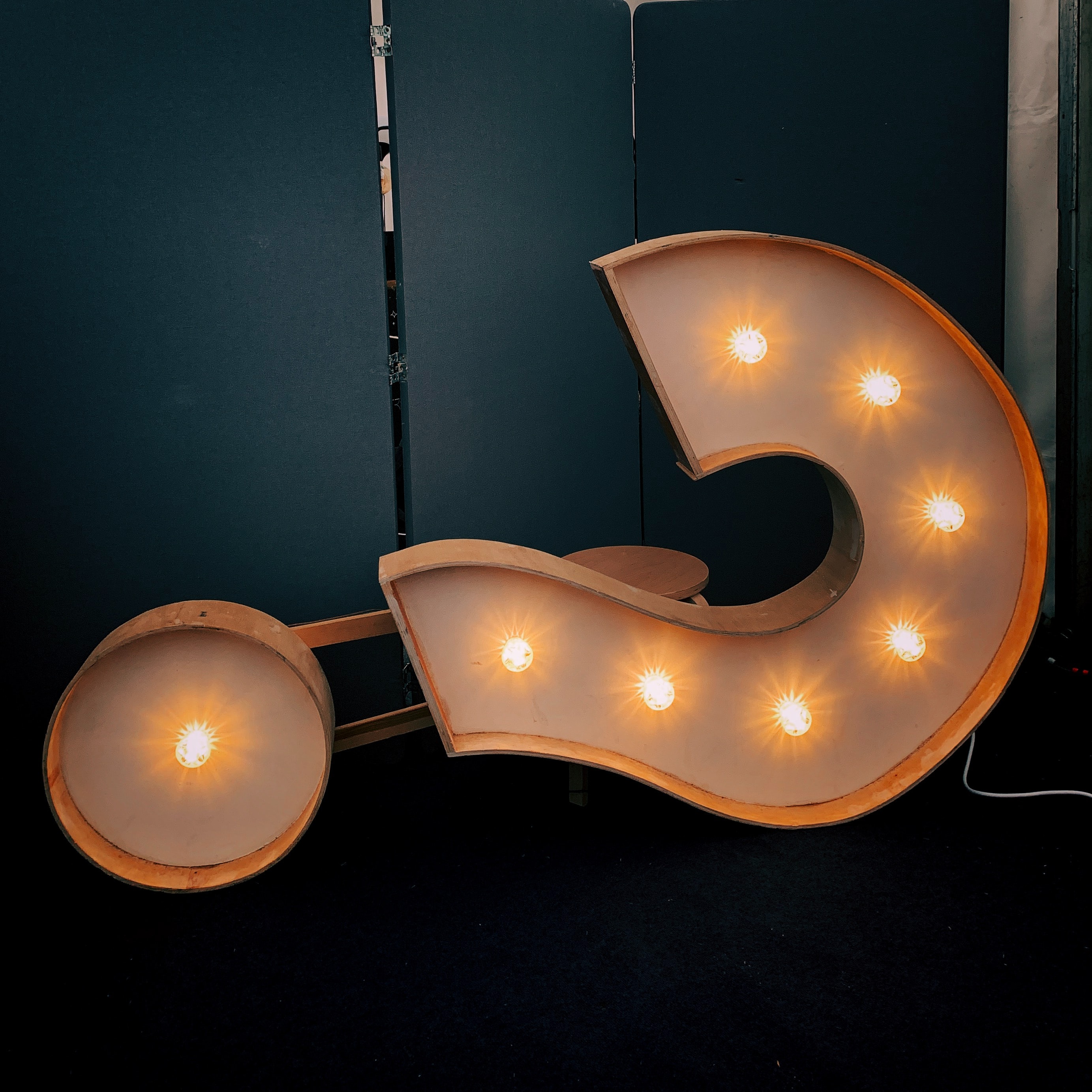 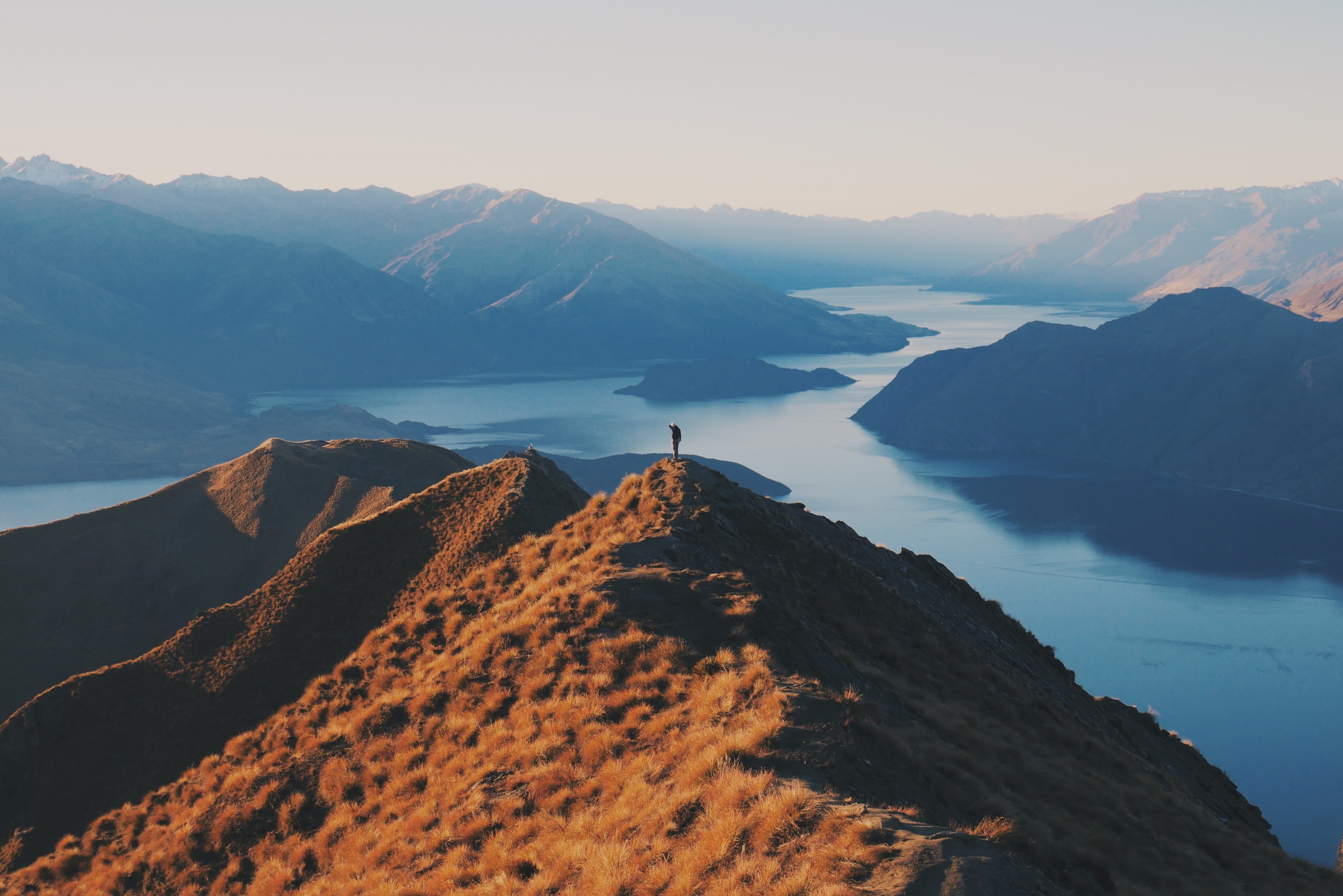 Welcome Back
In the chat box, write out one thing you are looking forward to doing when we get through COVID:
A Place You Want to Go
A Person You Want to See
An Adventure You Want to Explore
Other
Welcome Back
Goals of the Booster
Review Content from Managing a Remote Workforce
Report on Activities that Have Been Successful
Share Ideas on Team Building
Create a 60 Day Plan to Try New Team Building Ideas
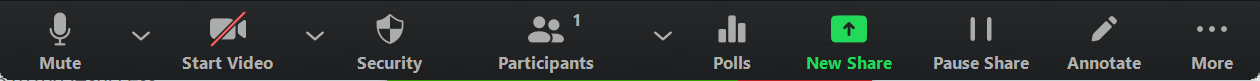 Lesson’s Learned
Experiments in Supervising a Remote Workforce
What Did You Choose from the Training to Try with Your Team?
Did You Try any Other Ideas?
8 Minutes for Discussions
Groups will Report Back (Choose a Leader)
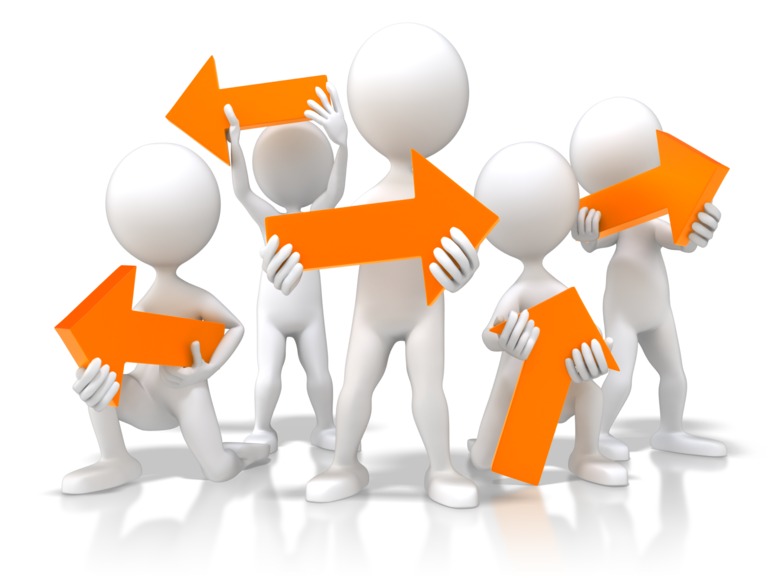 Why is Team Building Important?
Builds Trust and Improves Communication
Maximize Team Experience
Helps with Stress and Emotional Trauma
Helps Manage Resources More Effectively
Best Practices in Teambuilding
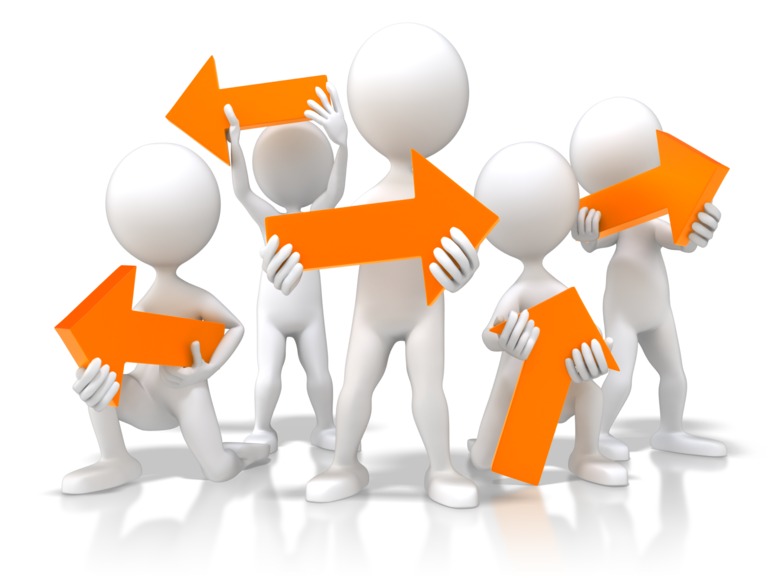 Break into Groups of 3-4 People
15 Minutes to Compile your Presentation
In Regard to Team Building:
What Have You Tried with Success
What Have We Learned From Our Attempts
What Else Can We Try
Action Planning
Today you have shared several ideas concerning how to build and maintain your team.  Choose one new idea you will commit to trying in the next 30-60 days and type it into the chat.